Dagens innehåll
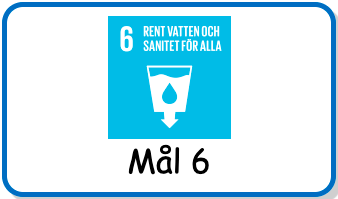 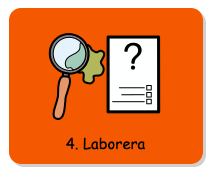 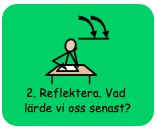 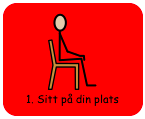 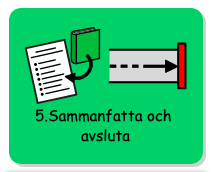 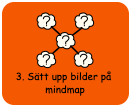 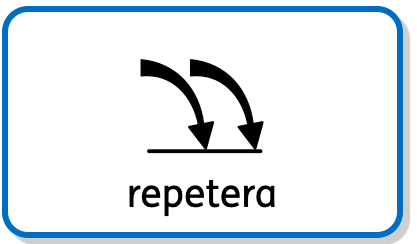 Vad lärde vi oss förra lektionen?

Nya ord?
Dagens lektion
Laboration -rent vatten
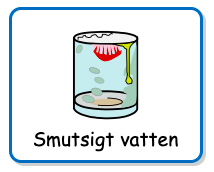 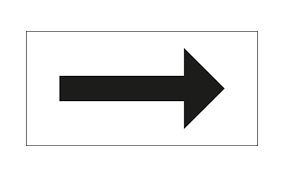 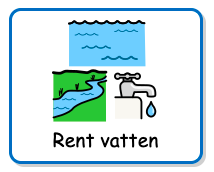 Genomgång av uppgiften
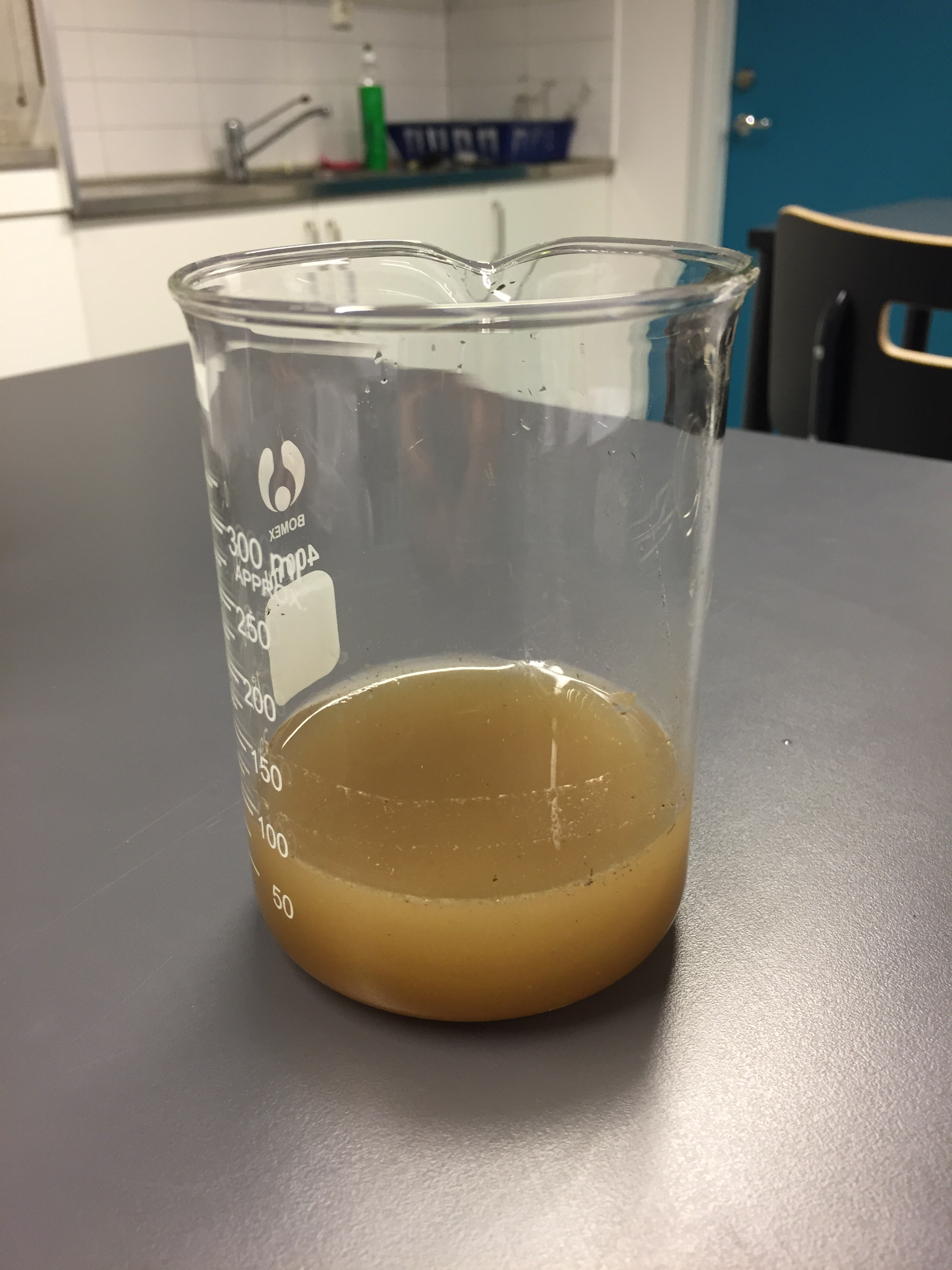 Hämta vatten från en vattenpöl
2. Häll vattnet genom ett kaffefilter.
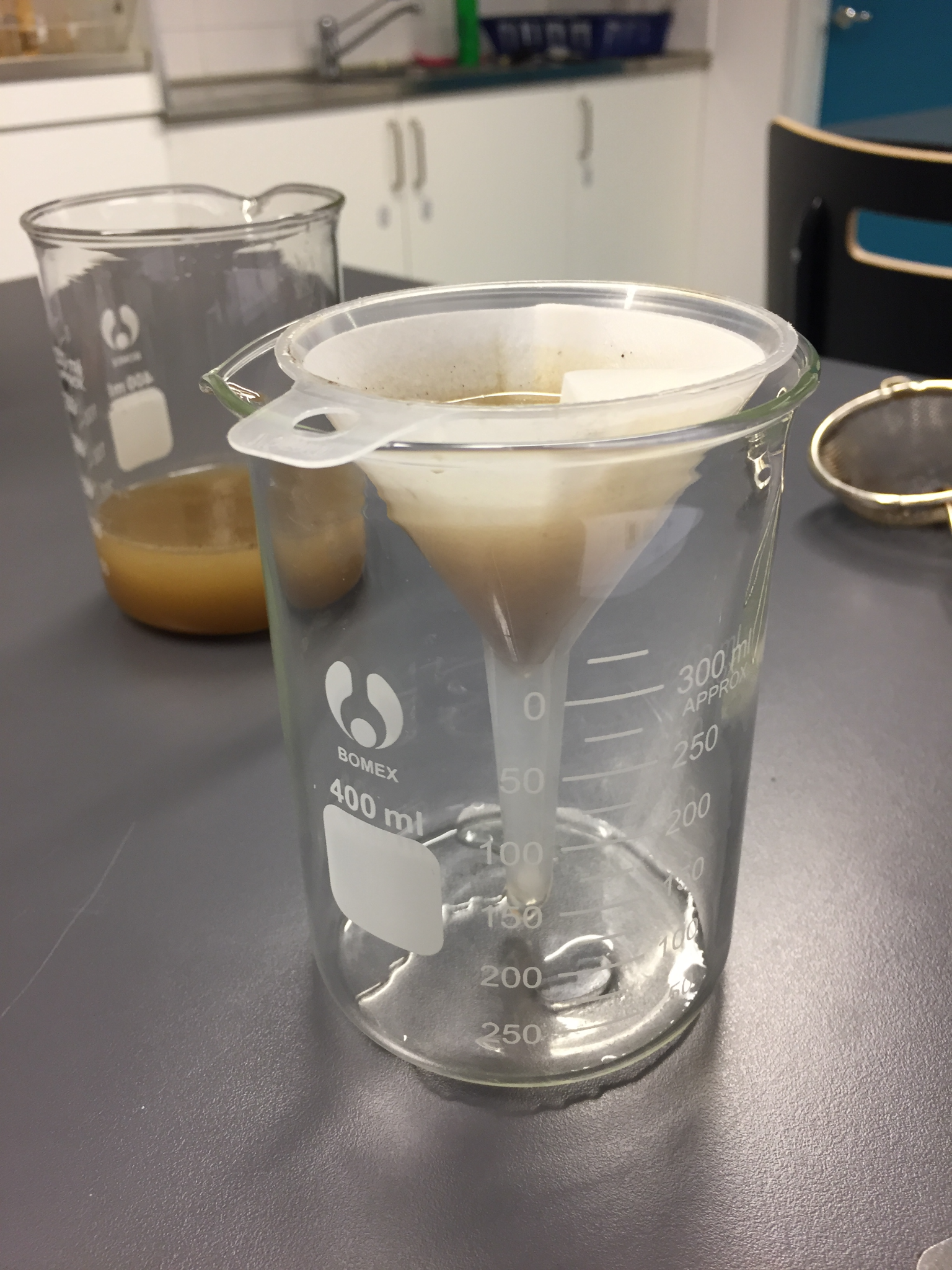 3. Reflektera över vad som hände med vattnet?
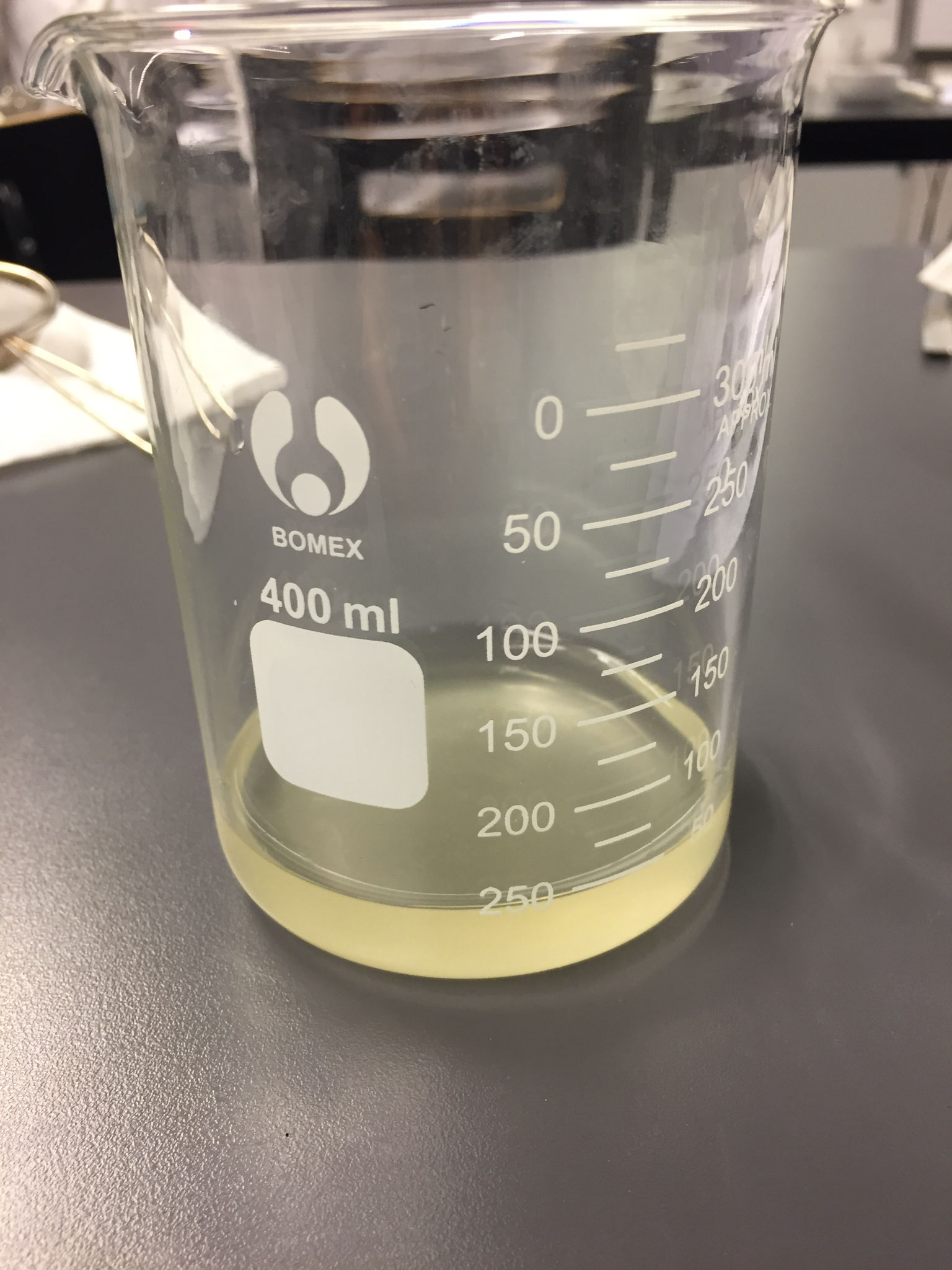 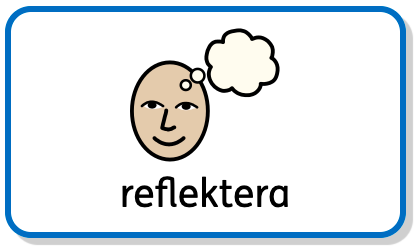 4. Krossa kol i en mortel.
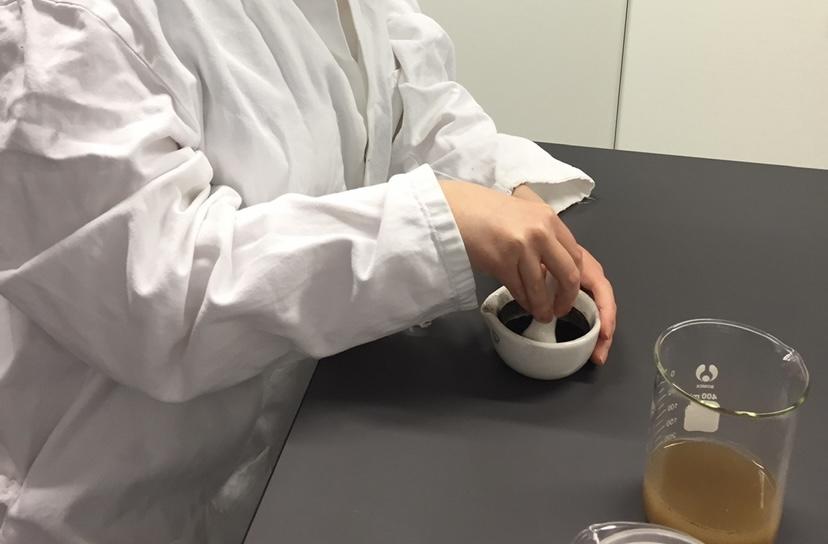 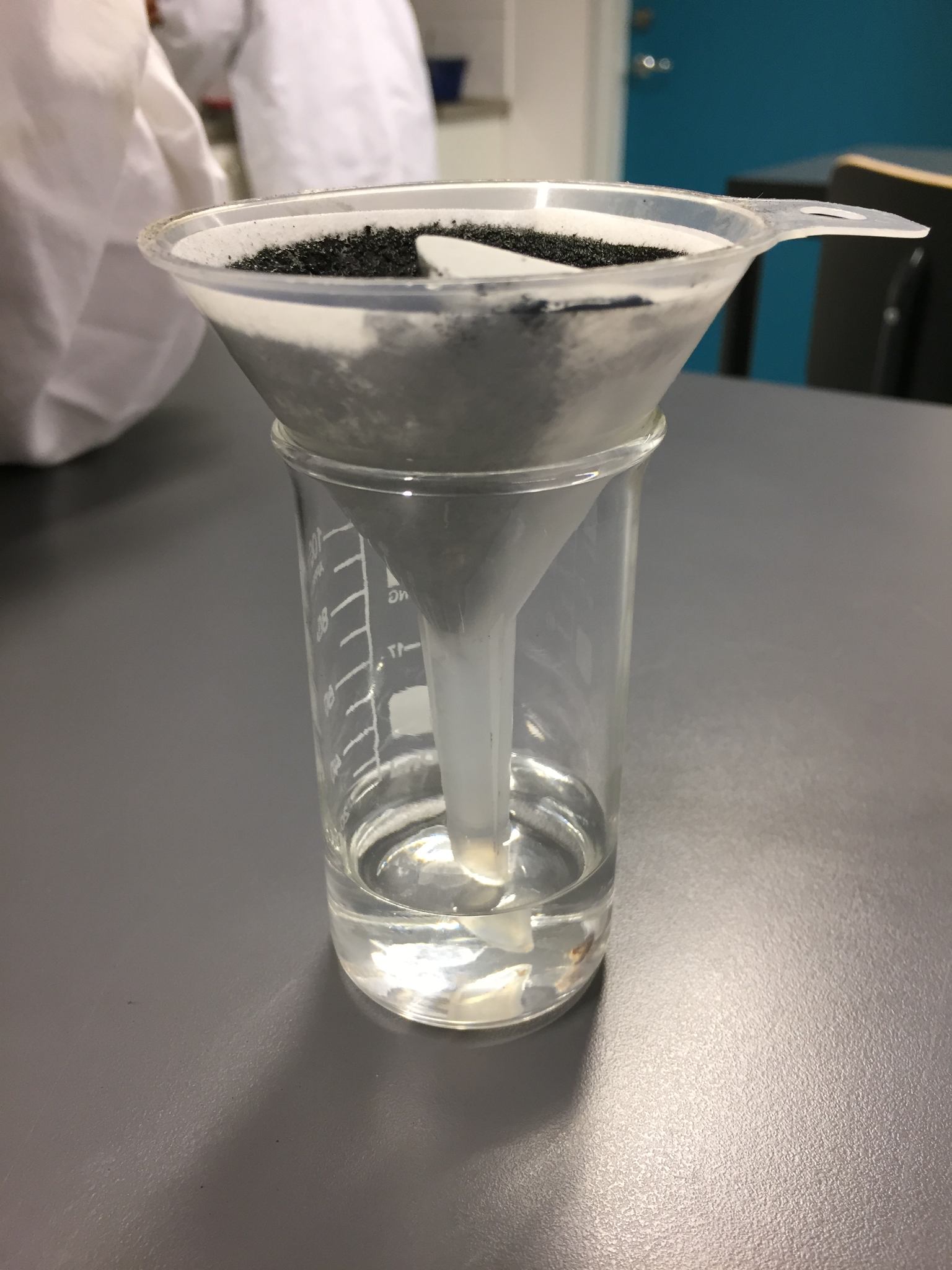 5. Lägg det krossade kolet i ett kaffefilter.
6. Häll vattnet genom kolet.
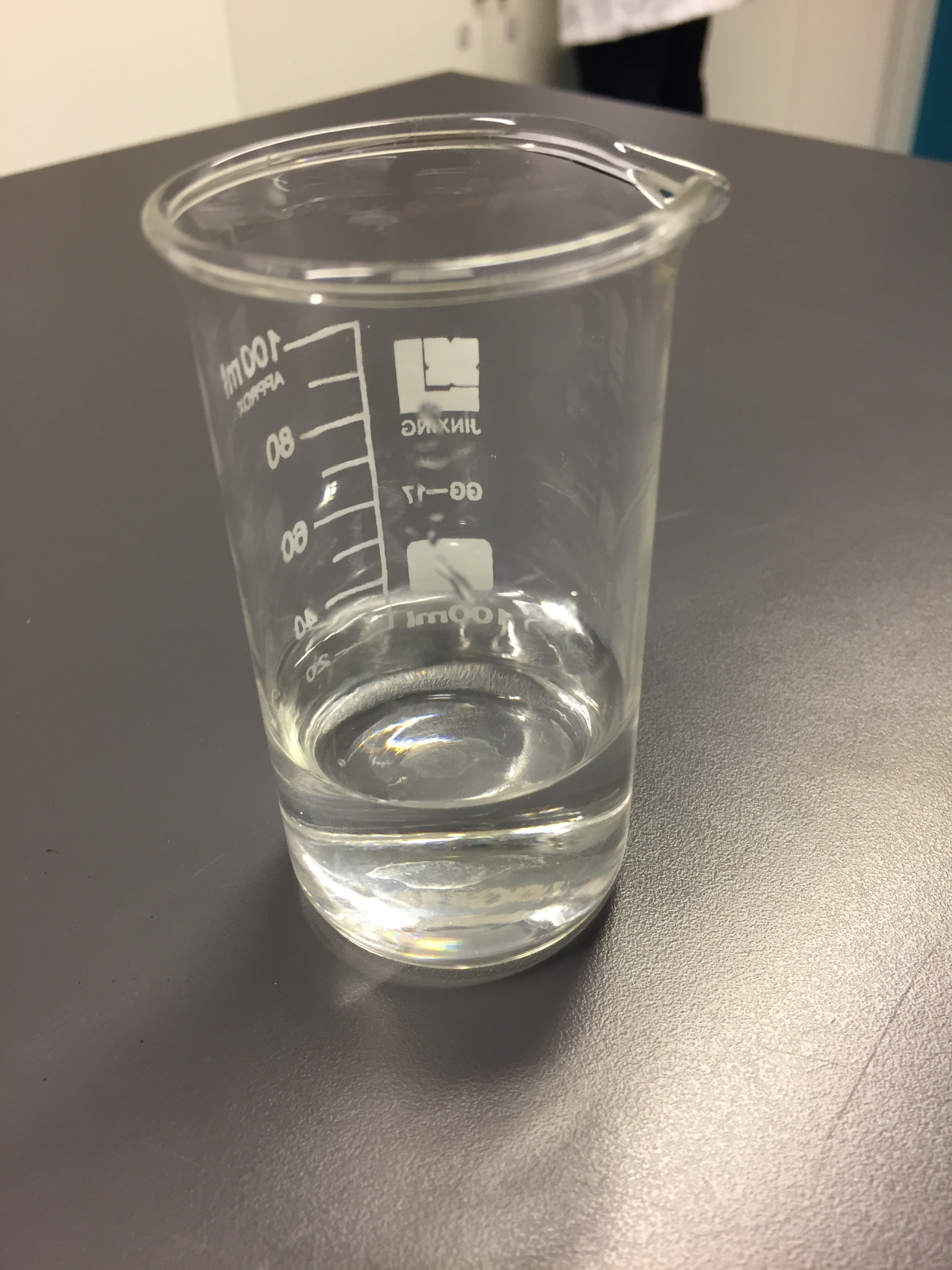 7. Reflektera över hur rent det blivit.
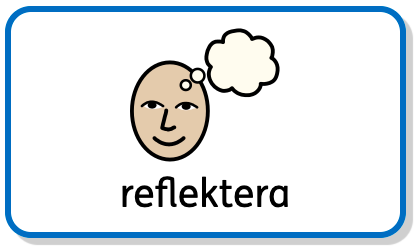 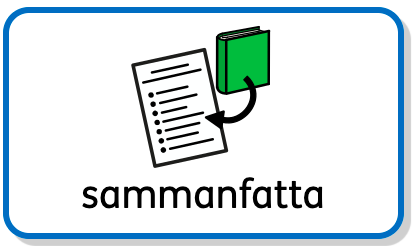 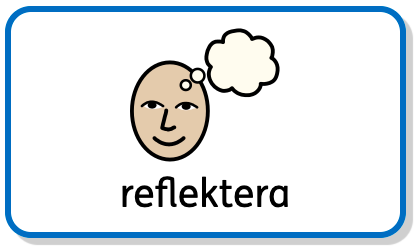 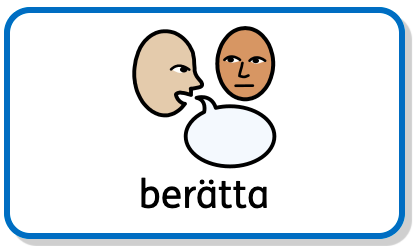 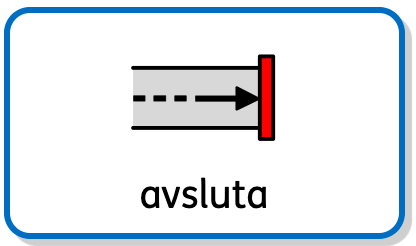 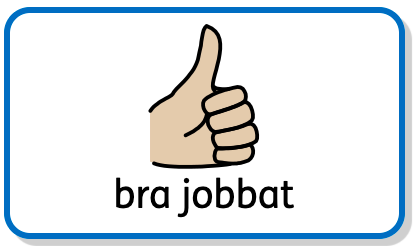 Till läraren
Lektion 3
Syfte
Konkretisera hur vatten renas för att skapa ökad förståelse för eleverna varför vi måste vara rädda om vårt vatten.

Metod: 
Repetera lektion 2 - vad lärde vi oss? Sätt upp bilder på vår mindmap. Låt eleverna vara delaktiga att klistra upp och prata om varje bild.

Bildspel som förklarar vad vi ska göra.
Jobba i par

Praktiskt arbete - göra eget reningsverk  gemensam laboration. 
Sammanfatta lektionen

Tidsåtgång:
60 minuter

Länkar: mer tips för reningsverk
https://www.nsva.se/rad-och-tips/skola/vattenexperiment/gor-ett-eget-avloppsreningsverk/ 


Om materialet
Materialet är framtaget av Henåns grundsärskola
Distribueras av UNDP Sverige via globalamålen.se
Widgitsymboler © Widgit Software/Symbolbruket AB 2022 | www.symbolbruket.se